L 1
Interaction within Multi-National Settings:
The Use of Non-Native Listening Comprehension
 Items in Testing and Teaching  
Dr. Dugald Sturges, Federal Office of Languages
Hürth, Germany

BILC Conference – Tbilisi, Georgia
6 May 2013
1
[Speaker Notes: BEGRÜßUNG
       Herzlich Willkommen
  ZUM ABLAUF:
       1) Präs:  kurze allg. Einführung zu Org, Aufgaben und
                     DP-Ausstattung
       2) AL S (LRDir Matthey) → vorstellen!)
           konkret zur SprA
       3) DO (OTL Köhler → vorstellen!)
           - Ltr mil. Anteil beim BSprA
           - Betreuungsauftrag für LT
        4) Einteilung der Klassen]
Disclaimer: The opinions  stated here do not reflect official policy of the Federal Office of Languages, but are intended to provide food for thought for those involved in teaching and testing languages i.a.w. STANAG 6001.
2
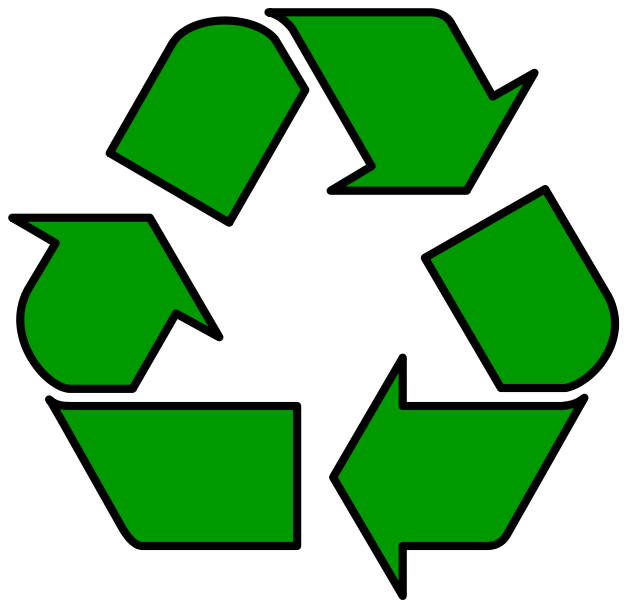 Presentation at BILC Conference
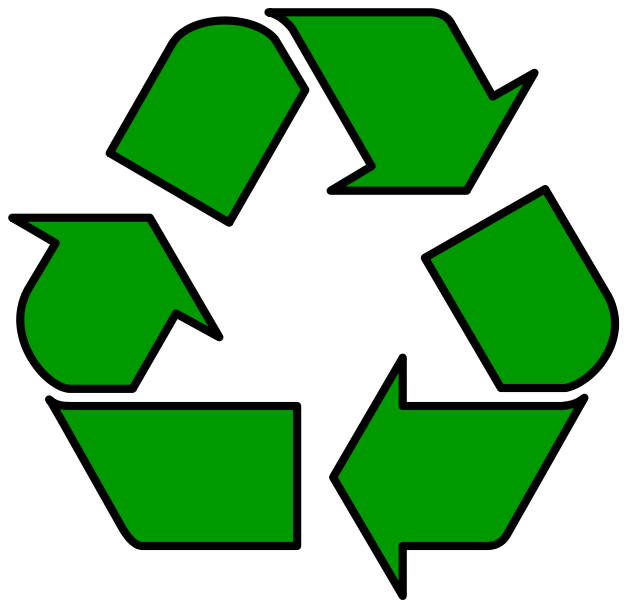 ???
Feedback and discussions with colleagues (ESL and non-ESL)
BILC STANAG 6001 Testing Conference
4
Meaning is constructed by the listener…
…out of what s/he perceives s/he hears...
…which is then made to fit into language models the listener knows.
5
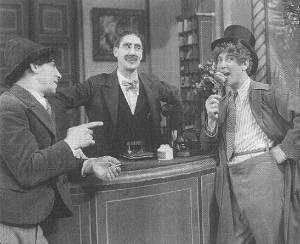 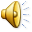 Hammer: Now, here is a little peninsula, and, eh, here is a viaduct leading over to the mainland. 
Chico: Why a duck? 
Hammer: I'm alright, how are you? I say, here is a little peninsula, and here is a viaduct leading over to the mainland. 
Chico: Alright, why a duck? 
Hammer: (pause) I'm not playing "Ask Me Another," I say that's a viaduct. 
Chico: Alright! Why a duck? Why that...why a duck? Why a no chicken?
The Cocoanuts, 1929
6
Why a duck?
Interlanguage miscommunication: Different perceptions of what is heard by speakers of different languages.
The Marx Brothers’ sketch deals with the classical variant of the non-native vs. native speaker: “There are many misunderstandings of both the main idea and supporting facts.“
Chico’s lack of productive and receptive competence of lexis and pronunciation results in him being misunderstood by Groucho  (“I’m alright, how are you?”) as well as misunderstanding him (“Why a duck?”)
7
STANAG 6001 Requirements
The higher the level of the receptive skills, the broader the expected variety of comprehension.
Level 1 and 2 focuses on „standard“ usage
Level 3 and 4 include regionalism, dialect..
What about English as a world language?
Implications for L2 English speakers whose communicative use of the language tends to be with other L2 speakers with differing L1s, and not (necessarily) with native speakers of English?
8
What does STANAG 6001 say?
Level 1: (…) Even native speakers used to speaking with non-natives must speak slowly and repeat or reword frequently. There are many misunderstandings of both the main idea and supporting facts. Can only understand spoken language from the media or among native speakers if content is completely unambiguous and predictable.
Level 2: Sufficient comprehension to understand conversations on everyday social and routine job-related topics. Can reliably understand face-to-face speech in a standard dialect, delivered at a normal rate with some repetition and rewording, by a native speaker not used to speaking with non-natives. (…). Can usually only comprehend the general meaning of spoken language from the media or among native speakers in situations requiring understanding of specialised or sophisticated language.
Level 3: Demonstrates, through spoken interaction, the ability to effectively understand face-to-face speech delivered with normal speed and clarity in a standard dialect. Demonstrates clear understanding of language used at interactive meetings, briefings, and other forms of extended discourse, including unfamiliar subjects and situations. Can follow accurately the essentials of conversations among educated native speakers, lectures on general subjects and special fields of competence, reasonably clear telephone calls, and media broadcasts. (…). However, may not understand native speakers if they speak very rapidly or use slang, regionalisms, or dialect.
Level 4: Understands all forms and styles of speech used for professional purposes, including language used in representation of official policies or points of view, in lectures, and in negotiations. (…). Readily understands utterances made in the media and in conversations among native speakers both globally and in detail; generally comprehends regionalisms and dialects.
10
STANAG 6001 refers to natives and standard dialects in the listening descriptors, but does not address the question of interaction on a professional level with non-native speakers.
A level 3 or level 4 listener demonstrates clear understanding of language used at interactive meetings, briefings, and other forms of extended discourse
However: who do our testtakers interact with in a professional setting?
SOMETIMES native speakers…
11
What about when a German ATC has to communicate with an Italian pilot?
When an Italian airman has to communicate with Turkish, German and Norwegian members of his aircrew?
When a French officer briefs German and Polish soldiers?
Etc.
12
Content vs. Accuracy?
L 13
Content goals aim at functional abilities in the foreign language, with no mention of who the speaker is.
The accuracy component of the listening comprehension trisection refer repeatedly to native speakers
Are there situations where these goals could conflict with each other?
13
Productive proficiency:  Accuracy vs. Communicative Competency
“The Good” –is generally accepted to be correct usage and which fulfills the communicative function.
L 14
“The Bad” – is obviously wrong and therefore does not fulfill the communicative function
“The Ugly” – Inaccurate or awkward use of vocabulary or structure which nevertheless fulfills the communicative function.
14
Receptive proficiency:  Accuracy vs. Content???
Should we add...
“The Other” – Structurally correct, but phonetically non-native usage which nevertheless fulfills the communicative function – and represents the linguistic realities commonly encountered in multinational professional settings.
15
Case in point 1:
L 16
In oral interviews with German Armed Forces Air Traffic Controllers were asked about the greatest challenge for them in listening comprehension at the work place.

An often cited problem: Communication in English with native speakers of Italian, French and Russian.
Communication in English with native speakers of Dutch or the Scandinavian languages was not perceived as problematic.
16
Possible reasons:
L 17
Possible reason no. 1: Native speakers of Dutch, Danish, Norwegian or Swedish are simply better speakers of English than native speakers of Italian, French and Russian.
Possible reason no. 2: Native speakers of Romance or Slavic languages have different problems in learning to speak English than speakers of Germanic languages do.
Not always “worse” – but “different ugly”?
17
Case in point 2:
L 18
In discussions, Mary Jo DiBiase reported that Italian Forward Air Controllers identified the greatest challenge for them in listening comprehension on deployment as being 
Communication in English with British and American native speakers but especially
with native speakers of German and Dutch.
Communication in English with native speakers of Spanish or French – i.e. other Romance languages -  was not perceived as being as problematic.
18
Each of us knows the problems students in our respective countries have in learning English phonology. What role does the first language play?
L 19
Flege, Bohn  and Jang (1997) assessed German, Spanish, Mandarin and Korean L1 speakers with at least 7 years of experience living in an English-language environment .
- Differing perception of English vowels was found.
- Accuracy of language production in English was found to be a function of their L1 (native language) sound inventory (Journal of Phonetics (1997), 25, 437-470)
19
Another finding:
L 20
Di Betta, A. M., Weber, A., & McQueen, J. M. (2009), for example found that when being confronted with heavily Italian-accented English, British and Dutch L1 speakers at first had problems, but after repeated exposure could adapt, to develop the same cognitive “tricks” used by  non-native speakers of the same L1. (Presented at 15th Annual Conference on Architectures and Mechanisms for Language Processing (AMLaP 2009), Barcelona.
20
L1 Interference: Sound recognition and discrimination
Speakers and listeners have difficulty recognizing differences in sound which are not of importance in their L1. For a German L1 speaker, the following minimal pairsare difficult to discern:
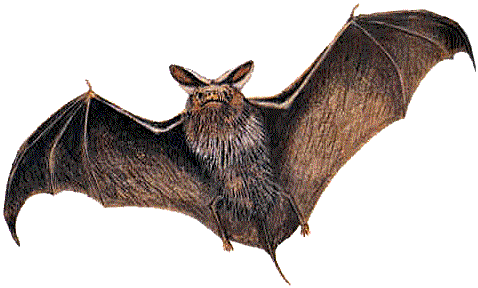 THIS
THESE

LIVE
LIFE
BAT
BAD
BED
BET
Switching or  “overcorrecting” “V” and “W” sounds
L1 Speakers of  other Germanic languages like Dutch and Danish have similar, albeit not identical issues.
21
L1 Interference: Sound recognition and discrimination
L1 Speakers of Italian, however, have different issues:
THIS
THESE

BAT
BET
BIT
BEAT
 
BUT 
BUTE
HIT
HEAT
 
AIR
HAIR
EYE
HIGH
 
THIN
THING
22
Hill fog in patches.
There is a duck on the runway.
The list goes on...
23
Awareness of such phonetic pitfalls is necessary for dealing with unexpected communicative situations.
Awareness of such phonetic pitfalls is a common element of language teaching.
Should awareness of such phonetic pitfalls be tested? If so, how and at what levels?
Students can adapt to other L1 accents though exposure to them.
24
L1 Interference: Sound recognition and discrimination
Speakers  of different L1 languages percieve the sounds of  L2 English differently, produce different language accordingly.
Speakers  of a particular L1 language have greater difficulty adjusting to the L2 English of different L1 native speakers than they do to that produced by their own L1 speakers of native speakers.
They will therefore perceive the L2 English of different L1 native speakers to be intrinsically „worse“ than that produced by their own L1 speakers or native speakers.
25
What do other systems say about this?
The Common European Framework  level  descriptors do not make any mention of native or non-native situations. These need not necessarily be tested, and usually are not.
ICAO Level 4 descriptors do: „Comprehension is mostly accurate on common, concrete, and work related topics when the accent or variety used is sufficiently intelligible for an international community of users.“
ICAO Level 5 descriptors: „Is able to comprehend a range of speech varieties (dialect and/or accent) or registers.”
Consequence for test developers: ICAO Level 4 and 5 listening comprehension tests include non-native speaker texts – because these reflect the reality of the aviators‘ workplace.
26
A question instead of a summary…
The content goals of higher STANAG 6001 levels require comprehension of a broader range of language used in an international community. This implies including non-native speaker samples.
Should testing i.a.w STANAG 6001 at Levels 3 & 4 also reflect  - as ICAO Level 4, 5 and 6 testing does – the operational need to to comprehend a range of speech varieties – including  non-native speakers?
If so – should national testing i.a.w STANAG 6001 at higher levels take into account those other L1 speakers of English which a) are particulary problematic or b) with which they would most often interact?
27
The End?
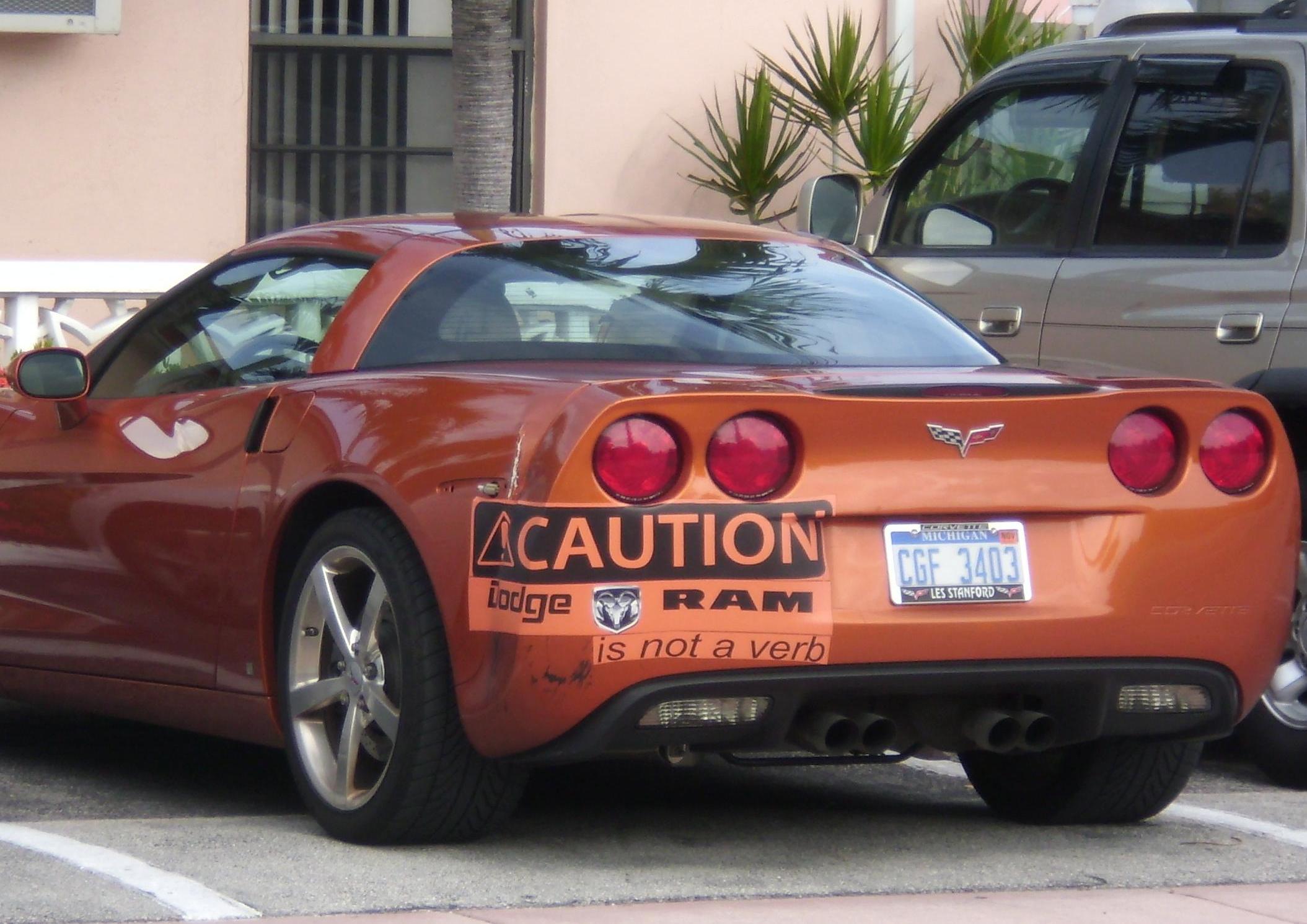